English
Writing a Great Newspaper Report
Learning Objective
To know how to write newspaper reports.
Success Criteria
To understand the structural features of a newspaper report.
To understand the language features of a newspaper report.
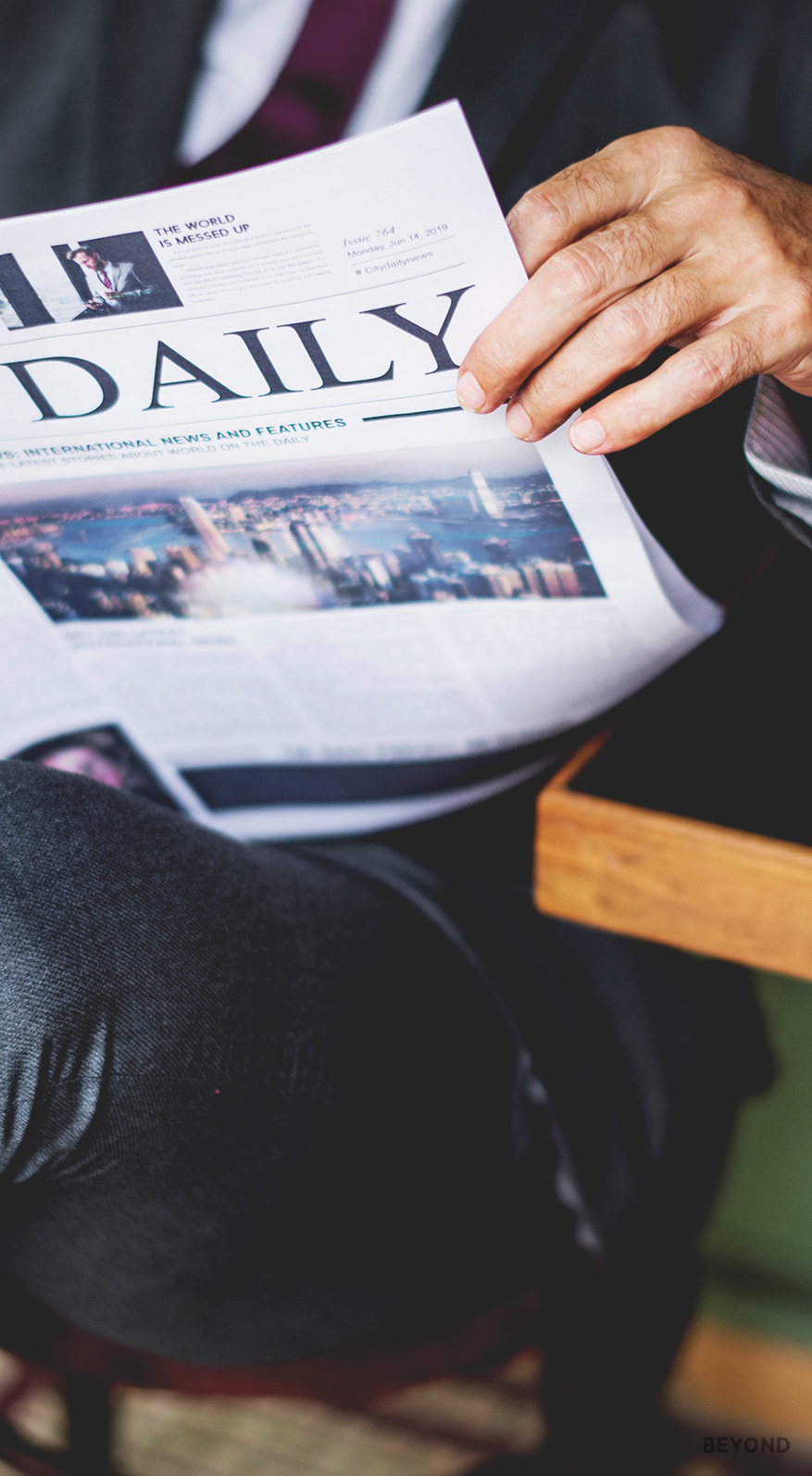 Beginning
Choose an interesting event to write about.
Have a short and snappy first paragraph that briefly explains what happened.This needs to contain the most important details so that even if the reader stops reading after this, they will still know roughly what happened.
Keep your most important information near the top of the report. If the report ends up being too long, then the less important information can be cut from the bottom of it.
Filling Out Your Report
Who? What? When? Where? Why? How?Make sure you answer these six questions!
Keep your sentences short and punchy so that it doesn’t become boring.
Check your spelling and facts!
Having quotes from sources will make your report more credible and interesting. Include an interview if you wish!
Language Features of a Newspaper Report
Make sure you include these language features in your newspaper report:
Headline The headline should grab the reader’s attention. A tabloid-style headline could use puns (a play on words) or alliteration.
Third personWrite about what happened to others (e.g. he, she, they, them, it), not from your own perspective.
Past tenseNewspaper articles are normally an example of a recount text. They are written in the past tense as the event has already taken place.
Language Features of a Newspaper Report
FactsInformation should be presented as being factually accurate.
OpinionsA newspaper report may express the views of individuals, especially through the use of quotes. It should not usually express the personal opinions of the person writing the newspaper report.
QuotesVictims, witnesses and experts may provide quotes for newspaper reports. These can be written as direct or indirect speech.
Rhetorical QuestionsRhetorical questions can be used to engage the reader, e.g. How much longer can this go on for?
Structural Features of a Newspaper Report
Make sure you include these structural features in your newspaper report:
HeadlineThis should be larger and bolder than the rest of the newspaper report so that it grabs the reader’s attention.
First ParagraphThis should clearly summarise the whole newspaper article. It should be larger and bolder than the main text of the newspaper report.
Image and CaptionThe image (e.g. a photograph or diagram) should be eye-catching. There should be a caption underneath to describe the image.
Structural Features of a Newspaper Report
Make sure you include these structural features in your newspaper report:
ParagraphsThe newspaper report should be organised into paragraphs to help the reader make sense of the story.
Sub-headingsShort titles will tell the reader what each paragraph or section of text will be about.
ColumnsNewspaper reports should be written in columns.
Concluding StatementA concluding statement can sum up the story and sometimes offer an overall opinion of the story.
And Finally…
MAN PUNCHES CROCODILE!
SPACESHIP SEEN FLYINGOVER BUCKINGHAM PALACE
“My NEIGHBOUR
 Ate My Rabbit”
Make sure your headline grabs the reader’s attention.
The headline is what makes people want to read your report. It should be designed to shock, excite or intrigue the reader while keeping to the true facts of the story. You could even include a pun or play on words.